Gender and Diversity for Resilience Resource Library
SEA Regional Gender and Diversity 
Training of Trainers
5-8th October
https://sites.google.com/site/drrtoolsinsoutheastasia/gender-and-diversity
What can we do next?
Review the Gender and Diversity for Resilience Resource Library and see what tools will be useful for your National Society. This can feed into your action plans at the end of the week and into your overall country planning.

When you return to your National Society, suggest to sit down with programme managers and your team and take them through the resource library

The Gender and Diversity for Resilience Resource Library is in line with the Community Safety and Resilience road map so it feeds into National Society plans for all sectors 

The Gender and Diversity for Resilience Resource Library will ensure gender and diversity is mainstreamed and not stand alone

Feedback on where you see any gaps in the library, what resources you need and how useful existing resources are.
Any questions?
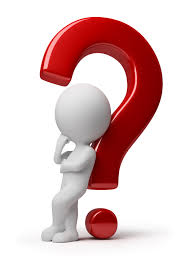